Презентация к уроку по немецкому языку «Industrie, Verkehr, Maschinenteile, Mechanismen»
для студентов 1 курса СПО. Профессионально-направленный  модуль. Технический профиль.
Подготовила  преподаватель Южно-Уральского государственного технического колледжа Галлямова С.М. г. Челябинск
Thema: Industrie, Verkehr, Maschinenteile, Mechanismen
Die Industrie (lat. industria: Betriebsamkeit, Fleiß)
bezeichnet den Teil der Wirtschaft, der durch die Produktion und Weiterverarbeitung von materiellen Gütern oder Waren in Fabriken gekennzeichnet ist.
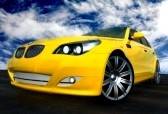 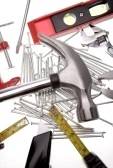 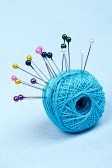 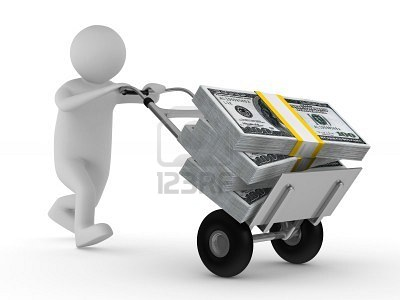 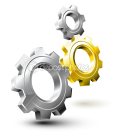 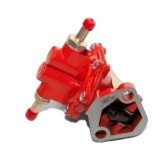 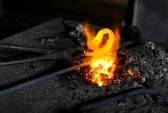 Welche Industriezweige können Sie nennen?
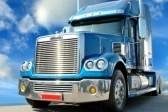 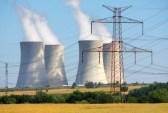 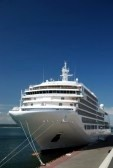 Industriezweige
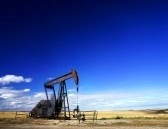 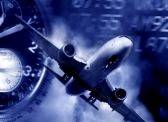 Kraftfahrzeugbau
elektrotechnische Industrie
chemische Industrie
Maschinenbau
Das sind die wichtigsten Industriezweige der BRD. Können Sie die Hauptindustriezweige Russlands nennen?
Industriezweige Russlands
Die Produktion des Kokses und der Erdölprodukte
Die Beute der Brennstoffbodenschätze
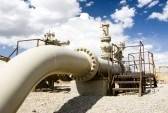 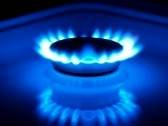 Die Produktion, die Sendung und die Verteilung der Elektroenergie
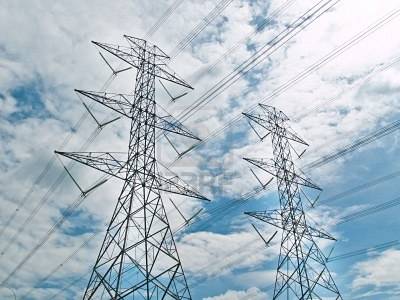 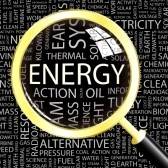 Die Beute der Bodenschätze
Die Produktion der Lebensmittel
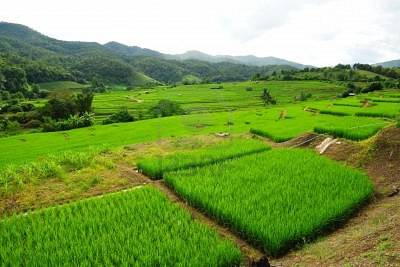 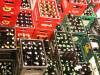 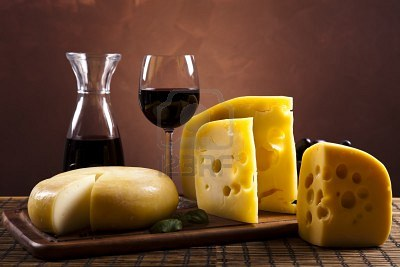 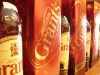 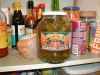 Die Produktion der Zellulose, der Holzmaße, des Papiers, der Pappe
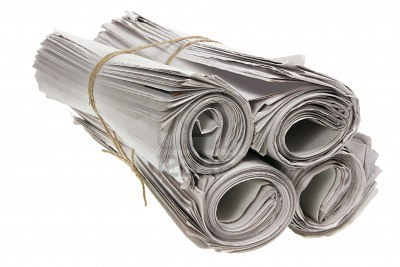 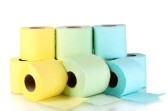 Verkehrsmittel
der Pkw / Personenkraftwagen [pekave]- легковой автомобиль
Verkehrsmittel
der Lkw/Lastkraftwagen [эlkave]- грузовик
Verkehrsmittel
der Lieferwagen (-)- автофургон, развозная автомашина, пикап
Woraus besteht das Auto?
das Nummernschild  b)das Rad c)der Lenkrad 
d)der Kofferraum 
e)der Scheinwerfer f)der Sitz
Woraus besteht das Auto?
Der Motor - двигатель
Woraus besteht das Auto?
die Kupplung - сцепление
Woraus besteht das Auto?
die Lenkung-рулевое управление
Woraus besteht das Auto?
die Transmission- трансмиссия
Woraus besteht das Auto?
das Bremssystem - тормозная система
Lieblingsverkehrsmittel der Deutschen
Personenkraftwagen
Fahrrad
Eisenbahn, Kraftrad,
Moped, Mofa und 
andere Verkehrsmittel
Kraftomnibus
pro und kontra Stellung zum Thema Autofahren
Ja ?
Ich glaube (nicht/kaum), dass.. Ich meine, dass ..(nicht).. Ich denke (nicht), dass..
Es sieht (nicht) so aus, als ob.. Mir scheint, als ob..
Ich bin überzeugt davon, dass.. (nicht)..
Ich möchte hervorheben, dass.. (nicht).. Ich möchte unterstreichen, dass.. (nicht)..
Ich stehe auf dem Standpunkt / bin der Ansicht / bin der (festen) Überzeugung / bin der Meinung, dass.. (nicht)..
Nein ?
Wozu braucht man ein Fahrrad?
Wozu braucht man ein Fahrrad?
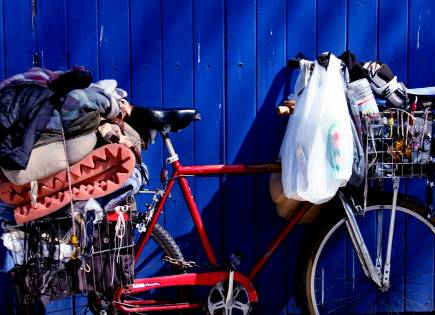 Für die einen ist das Fahrrad ein Sportgerät, für die anderen ein tägliches Transportmittel zur Arbeit oder zum Einkaufen.
Drücken Sie Ctrl und schnalzen Sie die Verbannung und gehen Sie auf die Webseite über.
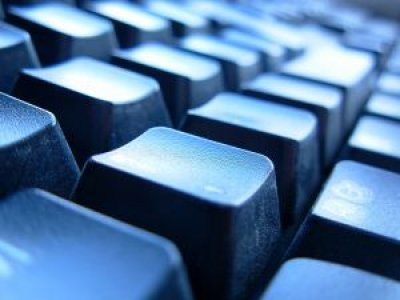 . http://www.de-online.ru/index/arbeitsplatz_berlin_rad_durch_die_hauptstadt/0-138
In diesem Film lernen wir zwei junge Männer kennen, die mit dem Fahrrad Geld verdienen
Kreuzen Sie bitte an.
1. Eine moderne europäische Variante der traditionellen asiatischen Rikscha ist…a) das Fahrrad.b) das Moped. c) das Velotaxi.
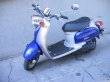 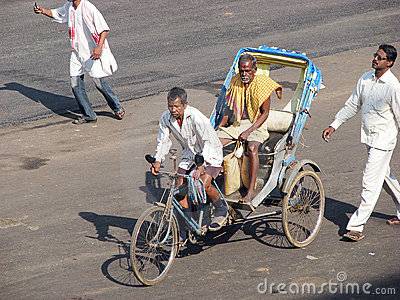 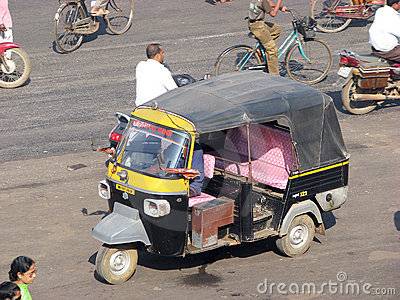 2. Manche Leute fahren nur bei schönem Wetter… a) Schi. b) Rad. c) Auto.
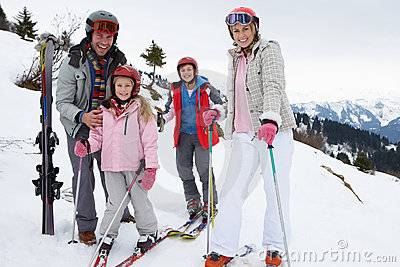 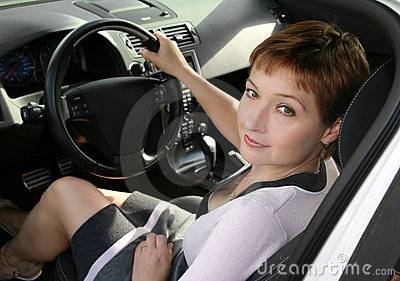 3. Von Mai bis… transportieren die futuristisch anmutenden Fahrradtaxen allein in Berlin mehr als 350.000 Fahrgäste.
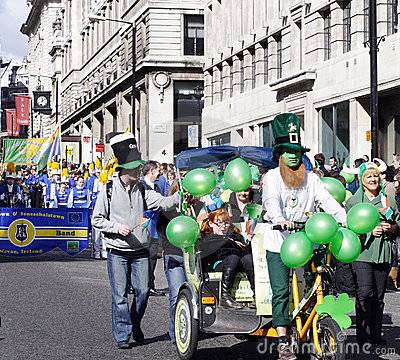 a) September b) Oktober  c) November
4. Kai Klander, von Beruf…
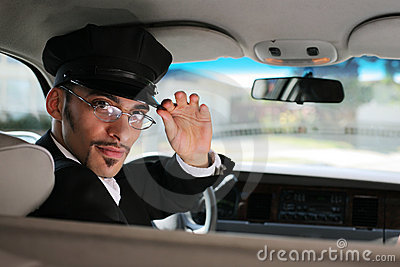 a) Fahrradkurier.
b) Lehrer.  
c) Fahrer.
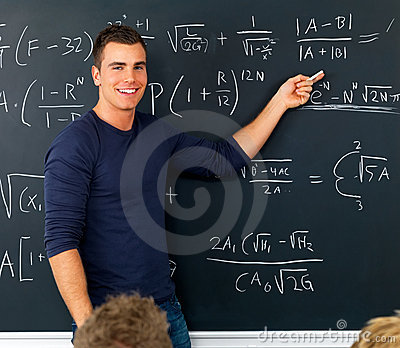 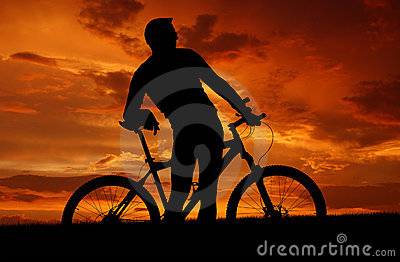 5. Wir fahren, denke ich mal, auch sehr …
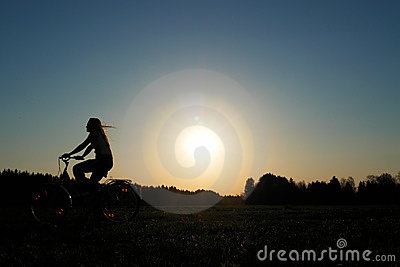 a) schnell. 
b) lustig.  
c) gefährlich.
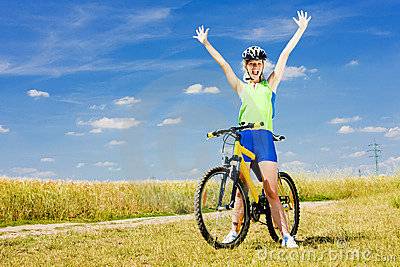 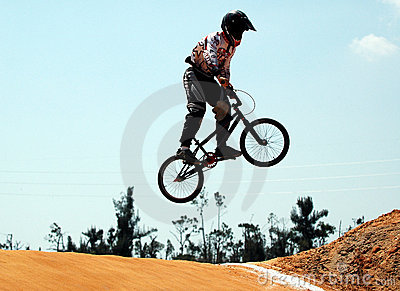 Erdenken Sie die Situation
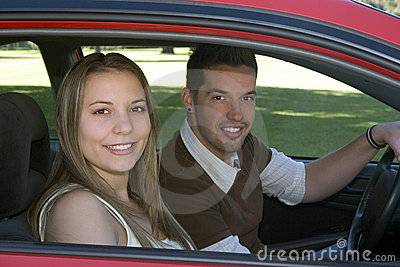 die Zündkerzen-свечи зажиганияersetzen-заменятьklemmen-заедать (не срабатывать)reparieren-ремонтировать (чинить, исправлять)
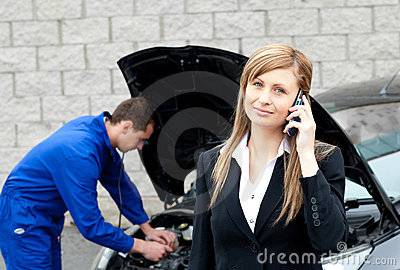 Wo ist hier eine Tankstelle? - Где здесь бензозаправка?Super, Normal – «супер», «нормал» (виды бензина)Ich möchte 20 Liter Super- я хотел бы 20 литров «супер»Bitte volltanken!- Пожалуйста, полный бак!
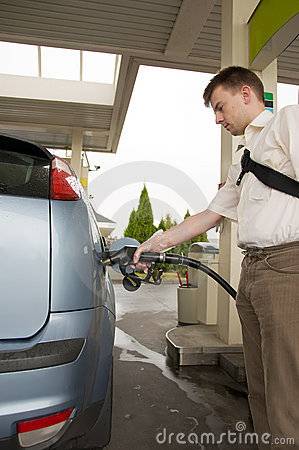 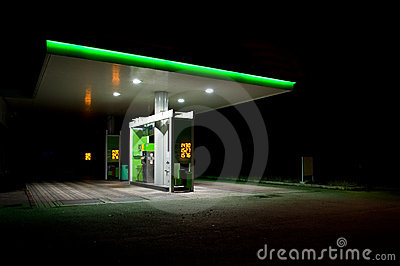 Bitte  Bremsflüssigkeit nachfüllen- Пожалуйста, долейте охлаждающей жидкостиBitte das Öl wechseln!- Пожалуйста, смените масло!Bitte den Reifendruck- проверьте, пожалуйста, давление в шинах
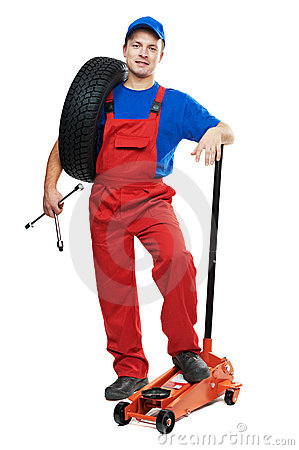 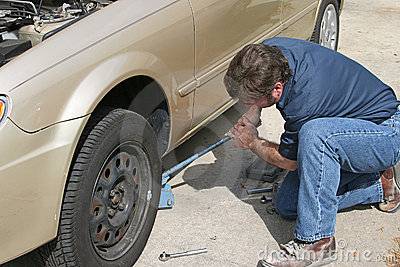 Hausaufgabenvorschläge
die Mitteilung „Die meist gefragten Verkehrsmittel  in Russland“
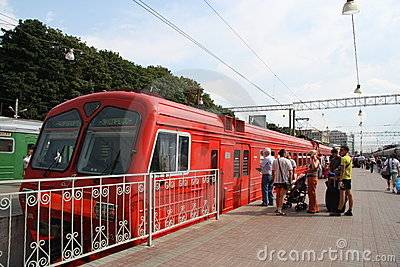 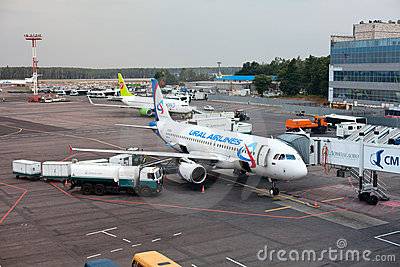 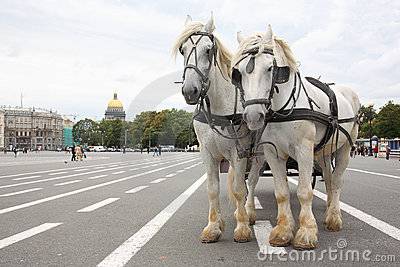 die Webseite
http://www.rundschau.mv.ru/zug_d.htm
http://www.poezdka.de/113/Russland/reisetipps-russland/verkehrsmittel.html
http://www.eu-asien.de/Russland-Informationen/Reiseinformationen/oeffentliche-Verkehrsmittel-Russland.html 
http://www.bestrussiantour.com/de/oeffentliches_verkehr
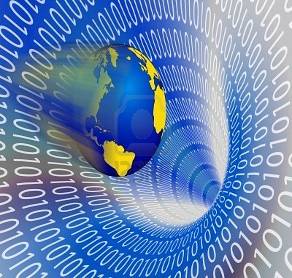